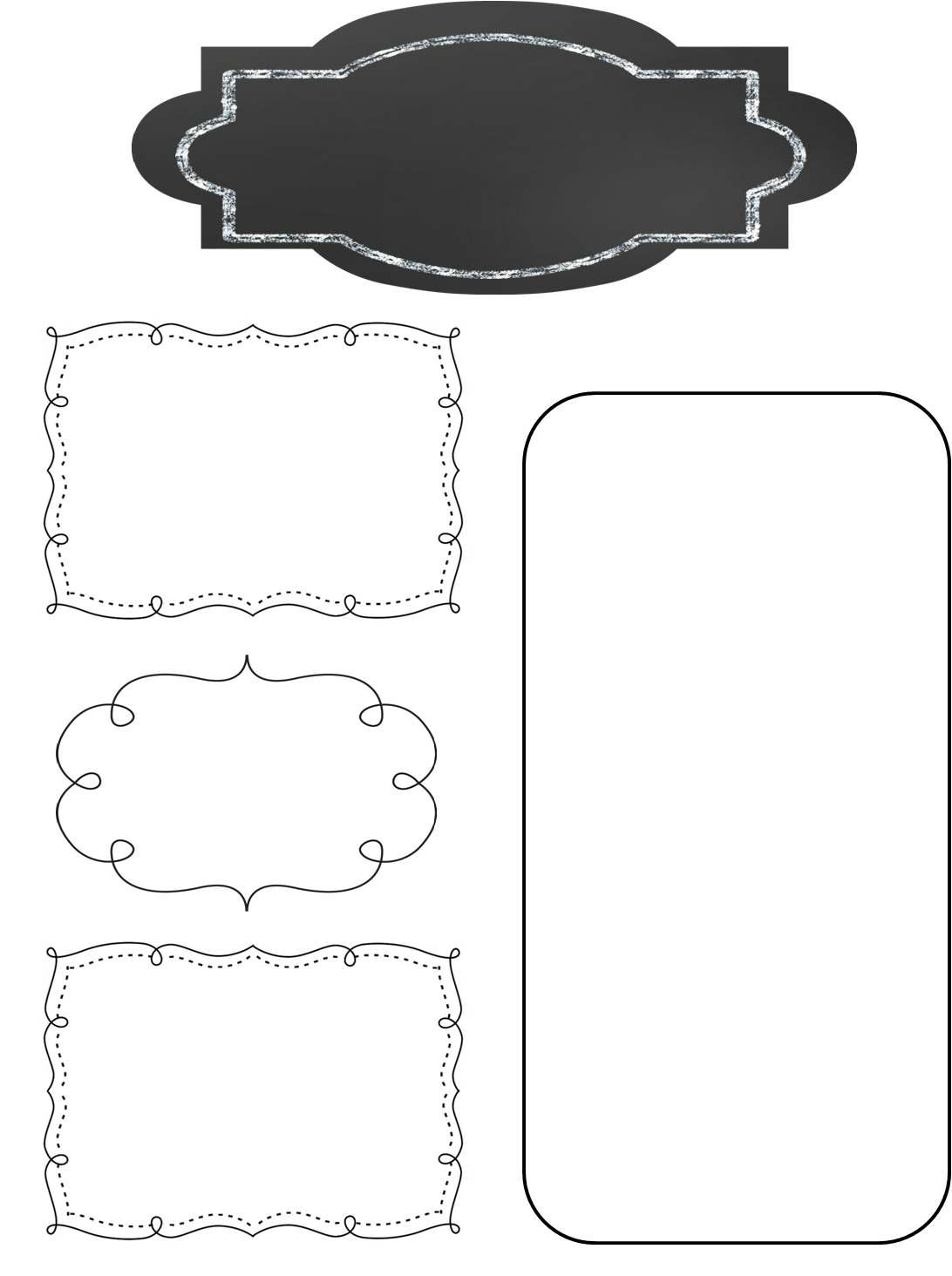 A Peek at This Week in…
Mrs. McFarland’s Class
Week of January 13th
Reminders
We are working on moving students towards greater responsibility.  If work is turned in late, students will receive 50% of the grade they earned on the assignment. (Late meaning not fully completed at the time it was collected.)  If the assignment is not turned in, students will receive a zero.  I did A LOT of chasing down missing work 1st and 2nd quarter.  I’m retiring my track shoes!
Research for Hall of Presidents is due this Friday.  The next step will be turning the research into an report.
Math (McFarland)
I-Ready Assessment (Monday, Tuesday)
MOY Assessment (Thursday, Friday)
Reading (McFarland)
Hound Dog True novel
Finish novel by the end of the week.
In a couple weeks when we resume our “normal” reading from the Journey’s book, we will switch to a 7 day schedule for our reading units.  This is in an effort to get in more daily writing.  Please consult the online assignment page, your child’s agenda, or this weekly newsletter for information on reading/language/spelling test days. Tests days may not be Fridays
Spelling (McFarland)
No spelling during the novel!
Language Arts/Writing (McFarland)
Journal responses, literary responses, and writing prompts in response to novel
Upcoming Events
Thursday, January 16th:   Inter State will be here for yearbook casual photos
Monday, January 20th:   MLK Day NO SCHOOL
Wednesday, January 22nd:   Board meeting
Monday, February 3-Friday, February 7: Star Lab
Science/ Social Studies (Eldridge)
Science:  N/A
Social Studies: Hall of Presidents research; research due this Friday!